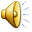 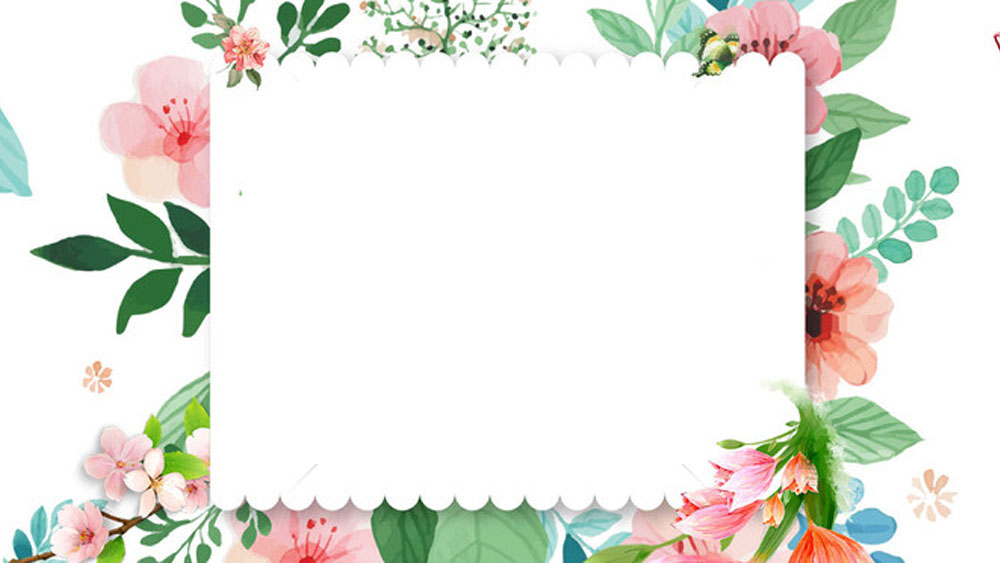 202X
工作总结报告PPT模板
适用于商务总结/工作总结/工作计划
汇报人：xiazaii
1
年度工作概述
2
工作完成情况
目录
3
成功项目展示
4
明年工作计划
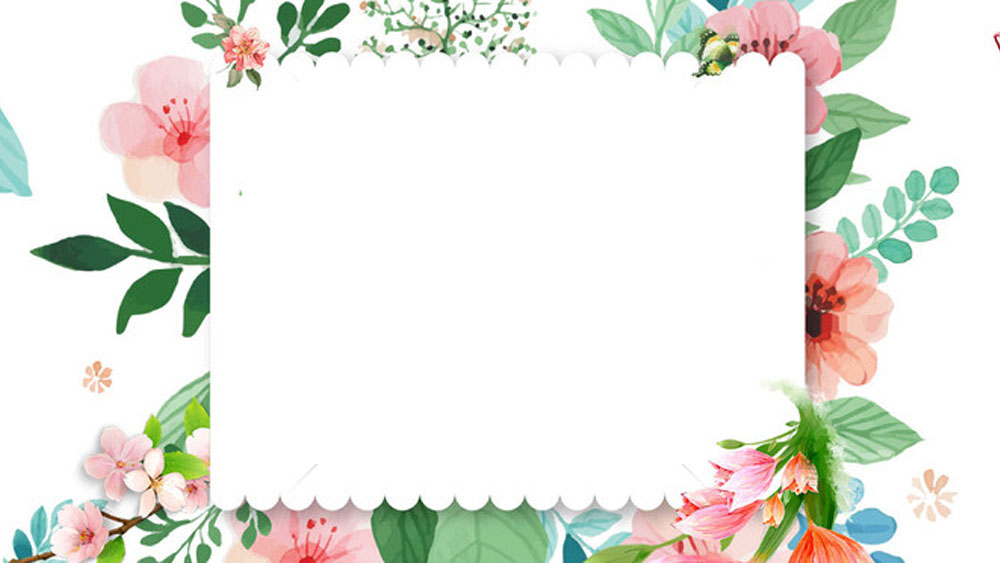 01
年度工作概述
添加相关标题文字
添加相关标题文字
添加相关标题文字
添加相关标题文字
填加标题
单击此处添加文本
单击此处添加文本
填加标题
单击此处添加文本
单击此处添加文本
填加标题
单击此处添加文本
单击此处添加文本
点此替换文本 01
点此替换文本 02
点此替换文本 03
点此替换文本 04
点此替换文本 05
点此替换文本 06
填加标题
单击此处添加文本
单击此处添加文本
填加标题
单击此处添加文本
单击此处添加文本
填加标题
单击此处添加文本
单击此处添加文本
点击添加标题
点击添加标题
01
您的内容打在这里，或者通过复制您的文本后，在此框中选择粘贴，并选择只保留文字。您的内容打在这里，或者通过通过复制您的文本。
您的内容打在这里，或者通过复制您的文本后，在此框中选择粘贴，并选择只保留文字。您的内容打在这里，或者通过通过复制您的文本。
添加标题
04
02
点击添加标题
点击添加标题
您的内容打在这里，或者通过复制您的文本后，在此框中选择粘贴，并选择只保留文字。您的内容打在这里，或者通过通过复制您的文本。
您的内容打在这里，或者通过复制您的文本后，在此框中选择粘贴，并选择只保留文字。您的内容打在这里，或者通过通过复制您的文本。
03
添加文本
单击此处添加文本单击此处添加文本
单击此处添加文本单击此处添加文本
点此替换文本
点此替换文本
添加文本
单击此处添加文本单击此处添加文本
单击此处添加文本单击此处添加文本
S
W
O
T
添加文本
单击此处添加文本单击此处添加文本
单击此处添加文本单击此处添加文本
点此替换文本
点此替换文本
添加文本
单击此处添加文本单击此处添加文本
单击此处添加文本单击此处添加文本
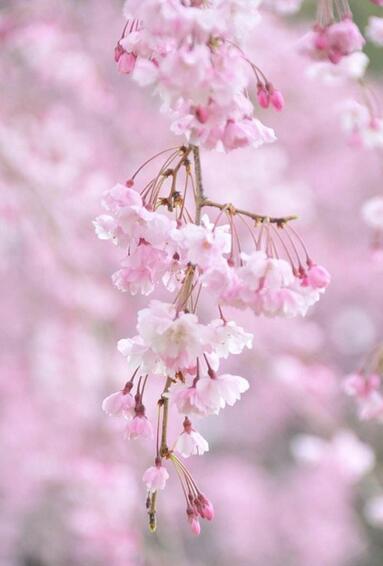 户外宣传
添加标题
右键点击图片选择设置图片格式可直接替换图片，在此录入上述图表的综合描述说明，
右键点击图片选择设置图片格式可直接替换图片，在此录入上述图表的综合描述说明，
百度推广
副标
右键点击图片选择设置图片格式可直接替换图片，在此录入上述图表的综合描述说明，
右键点击图片选择设置图片格式可直接替换图片
第一季度情况
添加说明文字添加说明文字添加说明文字。
第一季度
80%
第二季度
50%
第二季度情况
添加说明文字添加说明文字添加说明文字。
第三季度
65%
第三季度情况
添加说明文字添加说明文字添加说明文字。
第四季度
90%
第四季度情况
添加说明文字添加说明文字添加说明文字。
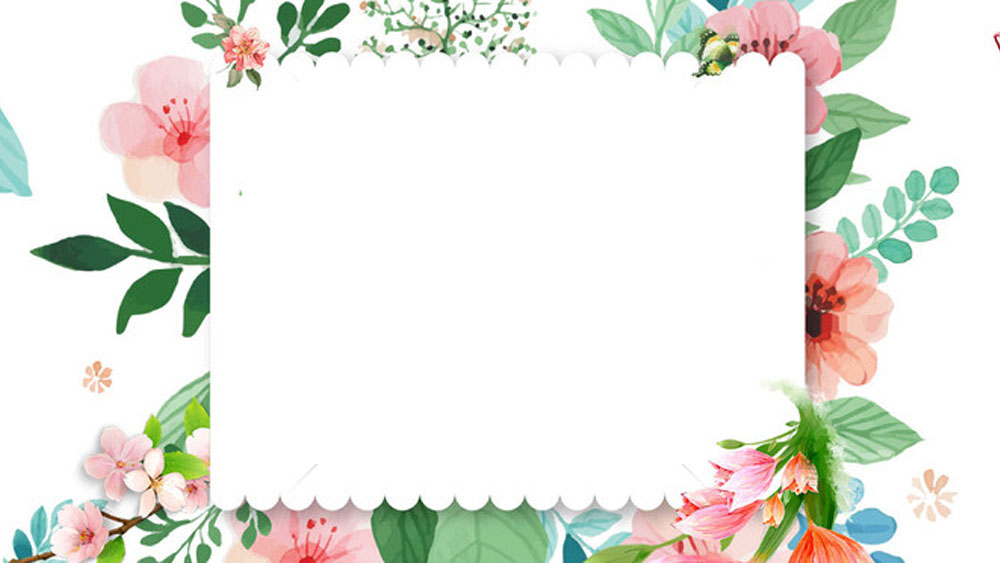 02
工作完成情况
添加相关标题文字
添加相关标题文字
添加相关标题文字
添加相关标题文字
点击添加标题
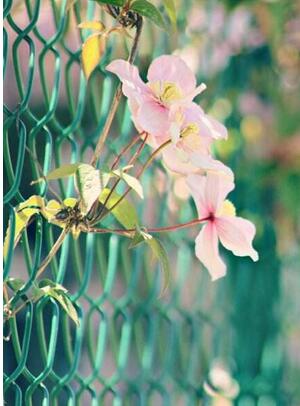 您的内容打在这里，或者通过复制您的文本后，在此框中选择粘贴，并选择只保留文字。您的内容打在这里，或者通过通过复制您的文本。您的内容打在这里，或者通过通过复制您的文本。您的内容打在这里，或者通过复制您的文本后，在此框中选择粘贴，并选择只保留文字。
点击添加标题
28743.76
点击添加标题
51443.98
点击添加标题
36618.46
文字内容
点击添加相关标题文字，点击添加相关标题文字，点击添加相关标题文字，点击添加相关标题文字
文字内容
点击添加相关标题文字，点击添加相关标题文字，点击添加相关标题文字，点击添加相关标题文字
文字内容
点击添加相关标题文字，点击添加相关标题文字，点击添加相关标题文字，点击添加相关标题文字
换文字内容
点击添加相关标题文字，点击添加相关标题文字，点击添加相关标题文字，点击添加相关标题文字
文字内容
点击添加相关标题文字，点击添加相关标题文字，点击添加相关标题文字，点击添加相关标题文字
01
替换文字内容
02
点击添加相关标题文字，点击添加相关标题文字，点击添加相关标题文字，点击添加相关标题文字
替换文字内容
替换文字内容
04
点击添加相关标题文字，点击添加相关标题文字，点击添加相关标题文字，点击添加相关标题文字
点击添加相关标题文字，点击添加相关标题文字，点击添加相关标题文字，点击添加相关标题文字
03
替换文字内容
点击添加相关标题文字，点击添加相关标题文字，点击添加相关标题文字，点击添加相关标题文字
单击添加文本

单击此处添加文本单击此处添加文本单击此处添加文本单击此处添加文本单击此处添加文本单击此处添加文本单击此处添加文本单击此处添加文本单击此处添加文本单击此处添加文本单击此处添加文本单击此处添加文本
单击此处添加文本单击此处添加文本单击此处添加文本单击此处添加文本单击此处添加文本单击此处添加文本
75%
89%
单击添加文本
We have many PowerPoint templates that has been specifically designed.
单击添加文本
We have many PowerPoint templates that has been specifically designed.
TUE
WED
SAT
SUN
MON
THU
FRI
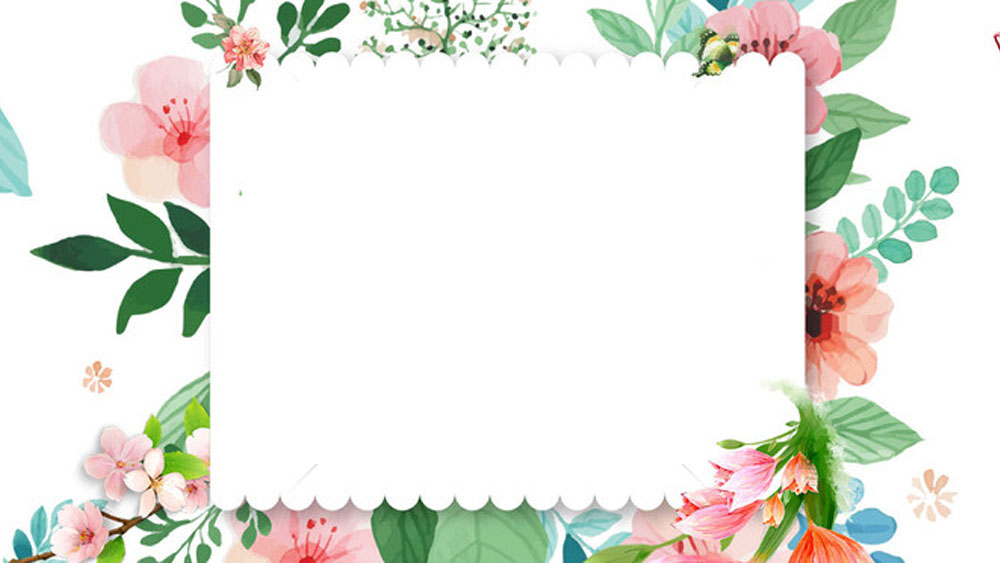 03
成功项目展示
添加相关标题文字
添加相关标题文字
添加相关标题文字
添加相关标题文字
请替换文字内容
04
03
05
02
点击添加相关标题文字，点击添加相关标题文字，点击添加相关标题文字
请替换文字内容
点击添加相关标题文字，点击添加相关标题文字，点击添加相关标题文字
请替换文字内容
点击添加相关标题文字，点击添加相关标题文字，点击添加相关标题文字
请替换文字内容
点击添加相关标题文字，点击添加相关标题文字，点击添加相关标题文字
添加文本
单击此处添加文本
单击此处添加文本
添加文本
单击此处添加文本
单击此处添加文本
.
添加文本
单击此处添加文本
单击此处添加文本
添加文本
单击此处添加文本
单击此处添加文本
添加文本
单击此处添加文本
单击此处添加文本
添加文本
单击此处添加文本
单击此处添加文本
添加文本

单击此处添加文本单击此处添加文本单击此处添加文本单击此处添加文本单击此处添加文本单击此处添加文本单击此处添加文本单击此处添加文本单击此处添加文本单击此处添加文本单击此处添加文本单击此处添加文本
单击此处添加文本单击此处添加文本单击此处添加文本单击此处添加文本单击此处添加文本单击此处添加文本
01单击添加文本
02  单击添加文本
单击添加文本
单击添加文本
单击添加文本
单击添加文本t
03  单击添加文本
单击此处添加文本单击此处添加文本单击此处添加文本单击此处添加文本单击此处添加文本单击此处添加文本
04  单击添加文本
2
1
培训学习情况二
培训学习情况一
您的内容打在这里，或者通过复制您的文本后，在此框中选择粘贴，并选择只保留文字。您的内容打在这里。
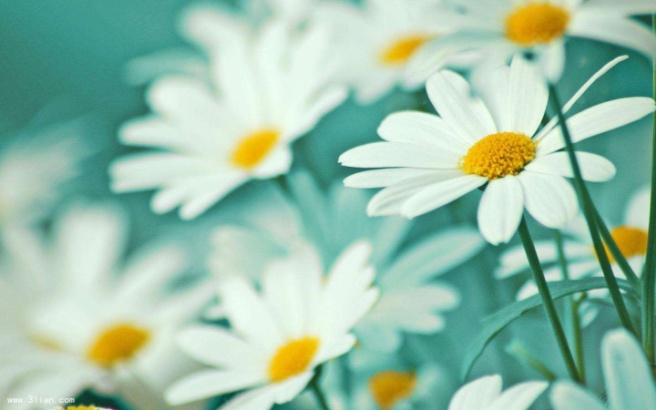 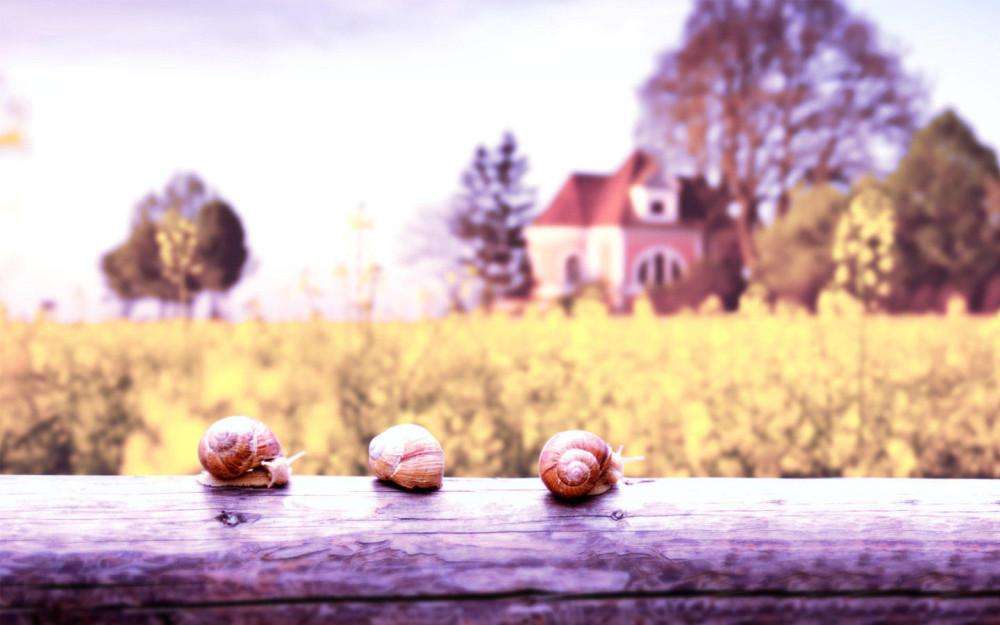 您的内容打在这里，或者通过复制您的文本后，在此框中选择粘贴，并选择只保留文字。您的内容打在这里。
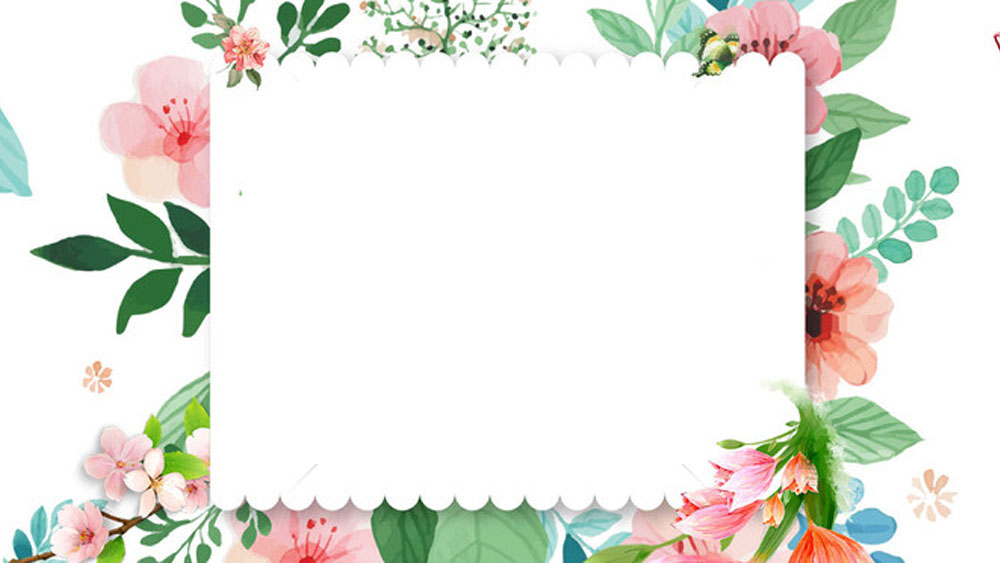 04
明年工作计划
添加相关标题文字
添加相关标题文字
添加相关标题文字
添加相关标题文字
此处添加标题
A
您的内容打在这里，或者通过复制您的文本后，在此框中选择粘贴，并选择只保留文字。
此处添加标题
您的内容打在这里，或者通过复制您的文本后，在此框中选择粘贴，并选择只保留文字。
B
此处添加标题
您的内容打在这里，或者通过复制您的文本后，在此框中选择粘贴，并选择只保留文字。
C
在此输入文字内容
在此输入文字内容
在此输入描述性文字
在此输入描述性文字
在此输入文字内容
在此输入文字内容
在此输入描述性文字
在此输入描述性文字
点击此处输入与此小标题或者与此图形相关的内容介绍、数据统计、事件分析、总结概述等文字描述内容。点击此处输入与此小标题或者与此图形相关的内容介绍、数据统计、事件分析、总结概述等文字描述内容。
推进第一步骤
推进第二步骤
推进第三步骤
此处添加简短文字说明。
此处添加简短文字说明。
此处添加简短文字说明。
点击输入计划的详细文字内容，文字语言要精炼概括，避免用冗长空洞的词汇，给人以真实诚挚的感觉。计划条理要清晰，可操作性要强，用清晰明了的思路呈现自己想要表达的观点与计划。

计划的详细文字内容语言要精炼概括，避免用冗长空洞的词汇，给人以真实诚挚的感觉。计划条理要清晰，可操作性要强，用清晰明了的思路呈现自己的观点与计划。
2018年
2014年
2012年
2017年
2013年
您的内容打在这里，或者通过复制您的文本在此框中粘贴
您的内容打在这里，或者通过复制您的文本在此框中粘贴
您的内容打在这里，或者通过复制您的文本在此框中粘
您的内容打在这里，或者通过复制您的文本在此框中粘
您的内容打在这里，或者通过复制您的文本在此框中粘贴
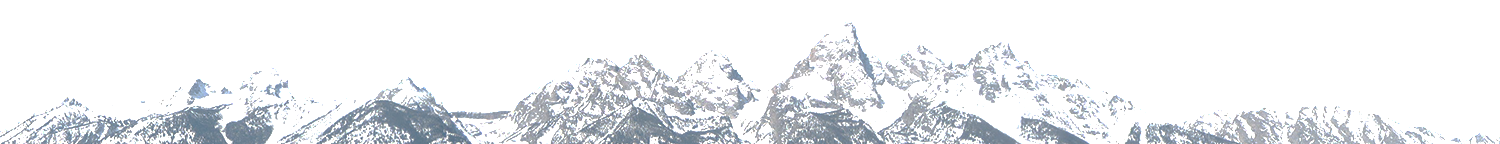 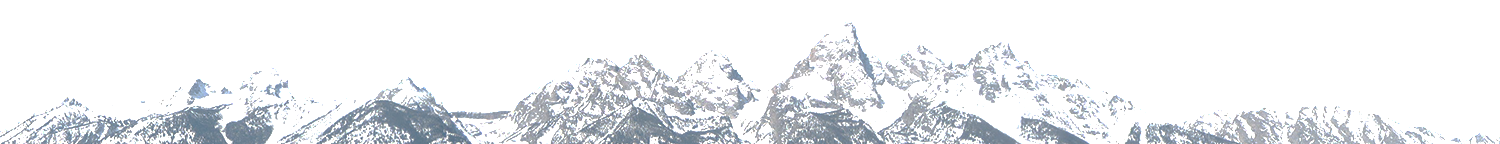 单击此处添加标题
您的内容打在这里，或者通过复制您的文本后，在此框中选择粘贴，并选择只保留文字。在此录入上述图表的综合描述说明，在此录入上述图表的综合描述说明。
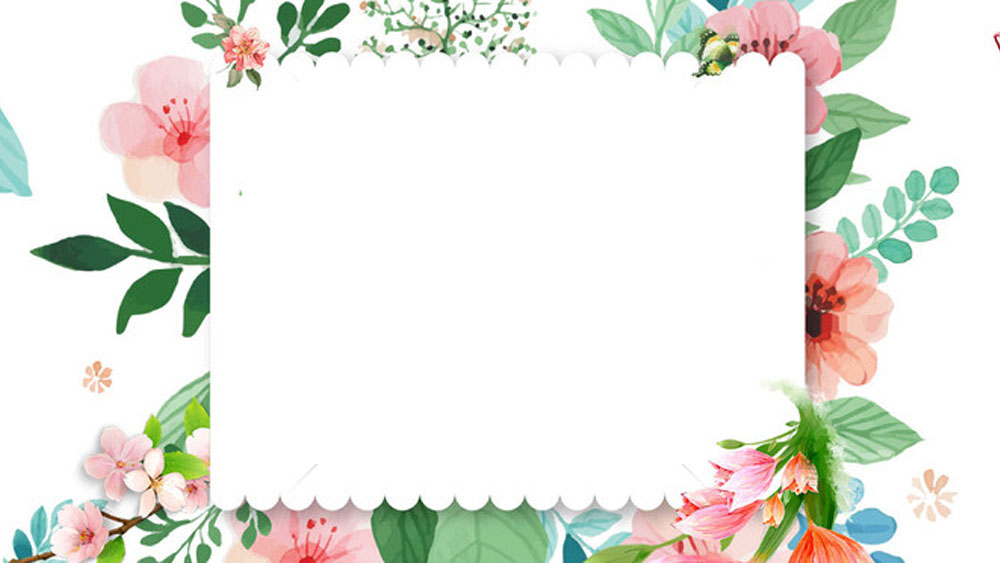 202X
演讲完毕，谢谢观看！
适用于商务总结/工作总结/工作计划
汇报人：xiazaii